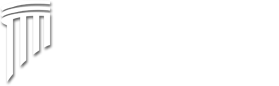 IntroducciónBienvenido la Formación de concienciación ética “Expresar nuestros valores 2023”.Cuando esté preparado, pase a la siguiente diapositiva para ver el vídeo de introducción con el presidente y director ejecutivo de Lockheed Martin, Jim Taiclet.
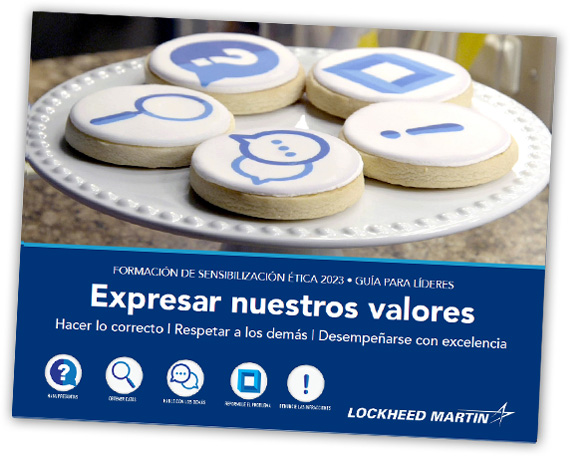 Expresar nuestros valores - Introducción
Expresar nuestros valores
Ahora debe presentar y discutir los tres casos que ha seleccionado para su sesión.
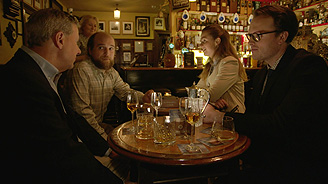 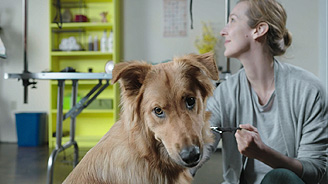 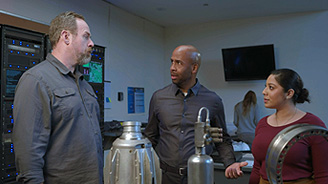 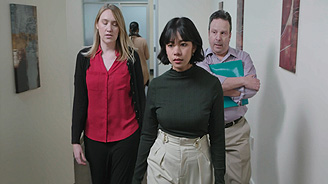 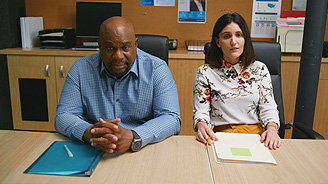 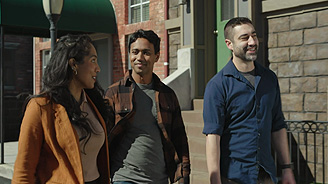